«Как и зачем развивать межполушарное взаимодействие у детей».
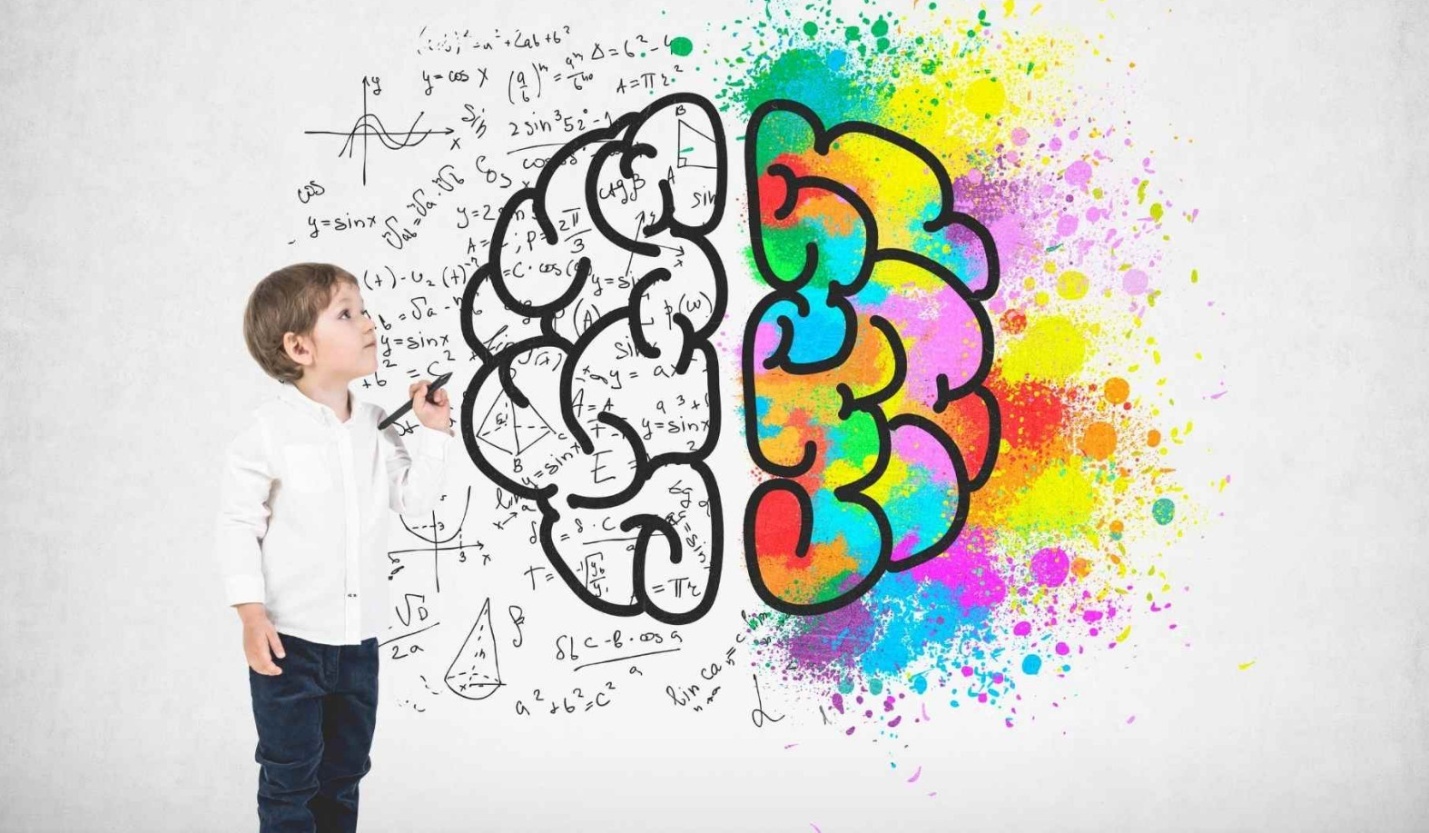 МБОУ  «Излучинская ОСШУИОП №1»
педагог-психолог: Окунцева Т.Н.
Что бывает если межполушарное взаимодействие не сформировано?
Происходит неправильная обработка информации и у ребенка возникают сложности в обучении:
-Проблемы в письме.
-Проблемы в устной речи.
-Трудности в запоминании информации.
-Сложности в счете как в письменном, так и в устном.
-Сложность в восприятии учебной информации.
-Признаки не сформированности межполушарного взаимодействия:
-Зеркальное написание букв и цифр.
-Псевдолеворукость.
-Логопедические отклонения.
-Неловкость движений.
-Агрессия.
-Плохая память и внимание.
-Отсутствие познавательной мотивации.
-Инфантильность.
Цель: развитие межполушарного взаимодействия, способствующее активизации мыслительной деятельности.
Задачи:
- синхронизация работы полушарий;
развитие мелкой моторики;
развитие способностей;
развитие памяти, внимания, речи;
- развитие мышления.
Задание 2.
Межполушарное взаимодействие – это единая система, в которой работают оба полушария. При этом каждое из них выполняет свои собственные функции. Для  нормальной  работы  психики  необходимо  связанное взаимодействие  полушарий.  Их  взаимодействие  обеспечивает  эмоциональную стабильность, координацию движений, качество восприятия и обработку информации.
Правое несёт ответственность за:   воображение;   креативность;  творческие способности; 
эмоциональный диапазон;  левую часть туловища;    ориентацию в пространстве;  интуицию;  музыкальные способности; понимание информации, произнесенной вслух.
Левое отвечает за: усвоение вербальной информации; движения правой частью туловища; память; умение анализировать; логику; речь; способность к точным наукам.
Задание 1. «Постарайтесь прочитать быстро слова».
Задание 2.   	Сложите руки вместе и переплетите пальцы. Большой палец какой руки оказался сверху?
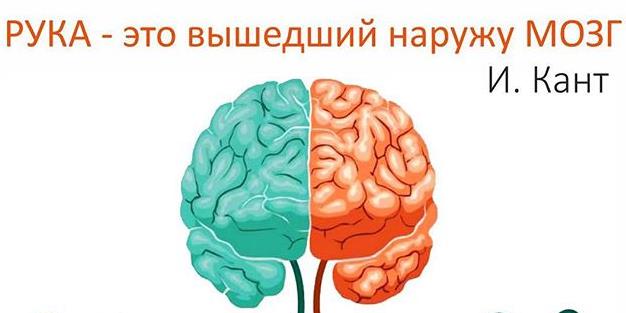 Задание 3. Подмигните. Каким глазом вы подмигнули?
Задание 4.   Встаньте  и  скрестите  руки  на  груди,  как  на  картинке.   Кисть какой руки лежит сверху?
Задание 5. Присядьте,  закинув ногу  на ногу.  Какая нога  оказалась сверху?
Задание 6.   Встаньте на ноги и немного повращайтесь вокруг своей оси.  В какую  сторону  вы  вращались?
Задание 7.   Возьмите в руку карандаш и вытяните его перед глазами, как на картинке. Теперь  посмотрите  на  кончик  карандаша и «прицельтесь».  Закройте сначала один глаз, затем  другой. При закрытии  какого  глаза  изображение смещается сильнее?
Задание 8. Похлопайте  в  ладоши  и  обратите  внимание  на  то, какая  рука при этом  оказалась  у вас сверху.
Задание 9.  Любой  рукой  нарисуйте  окружность и завершите ее стрелкой.
Задание 10. Нарисуйте треугольник и квадрат правой и левой рукой. Лучше и быстрее нарисованы фигуры правой или левой рукой.
Упражнение 1.  Сложите пальцы на правой руке в знак ВИВАТ, на левой — ОК. Ваша задача заключается в том, чтобы одновременно менять положение пальцев на обеих руках. То есть на правой был ВИВАТ — стал ОК, на левой — был ОК — стал ВИВАТ. Старайтесь выполнить  упражнение не менее 10-15 раз.
Упражнение 2. «Собачка — пистолет».  Сложите пальцы на одной руке в знак СОБАЧКА, а на другой— ПИСТОЛЕТ. Ваша задача заключается в том, чтобы одновременно менять положение пальцев на обеих руках. То есть там, где была СОБАЧКА — стал ПИСТОЛЕТ, а где был ПИСТОЛЕТ — стала СОБАЧКА. Попробуйте повторить 10-15 раз.
Упражнение 3. «Цепочка».
Межполушарное взаимодействие служит для передачи информации из одного полушария в другое.
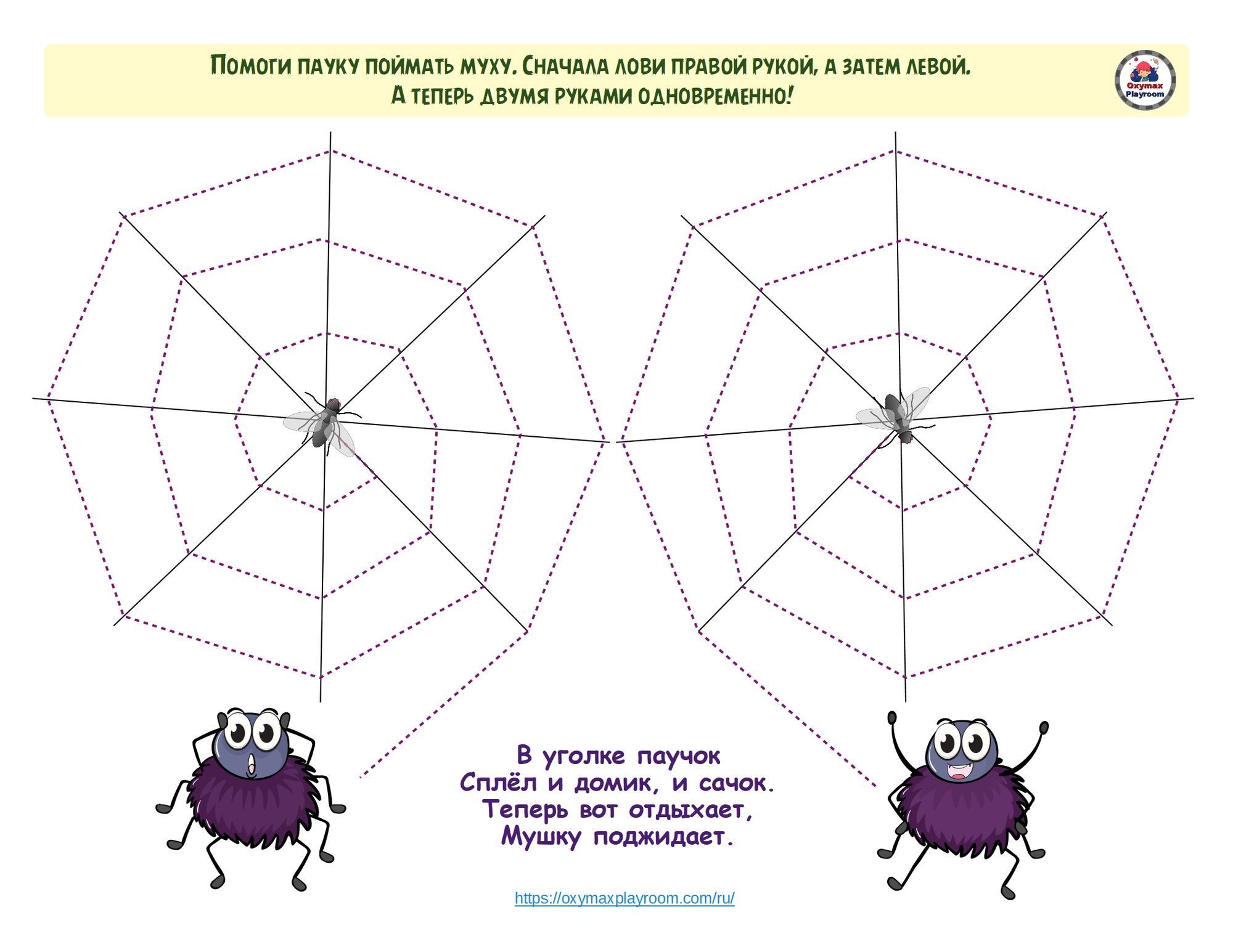 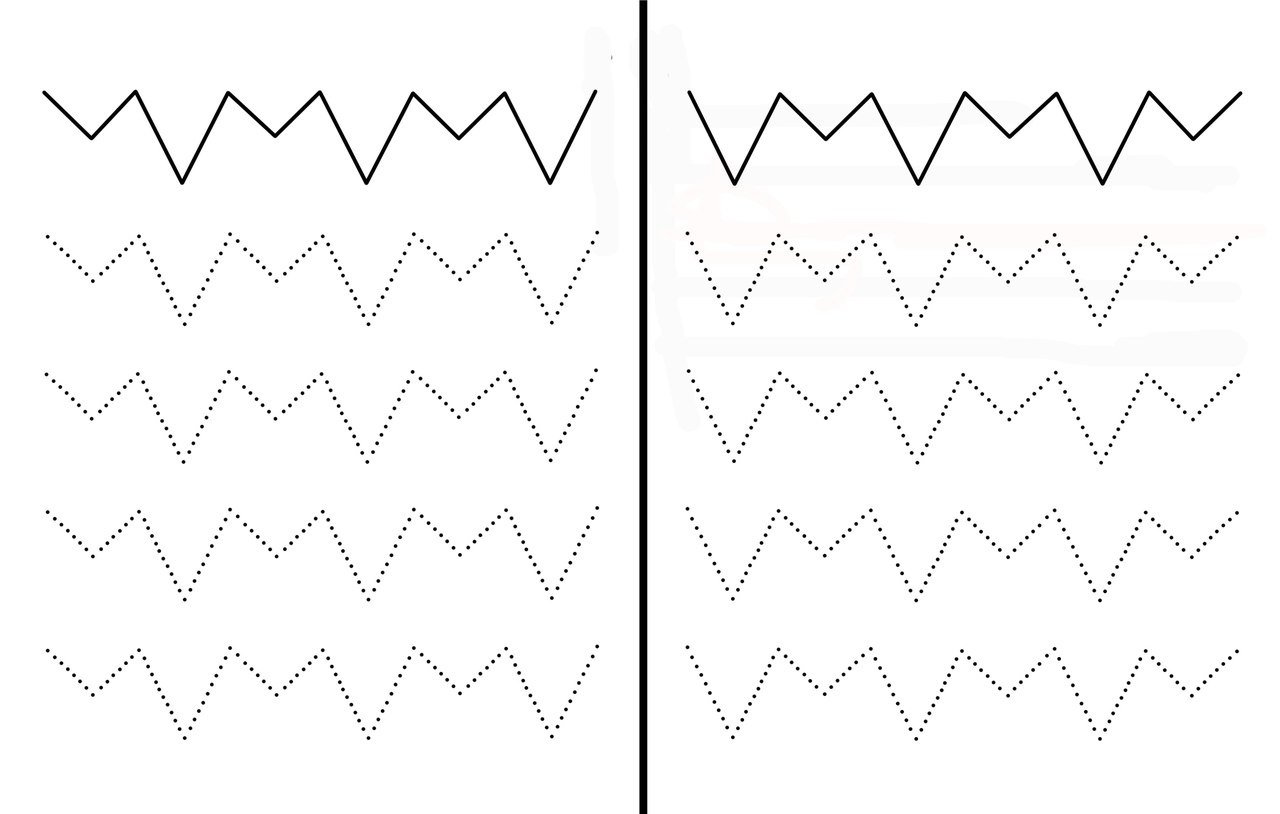 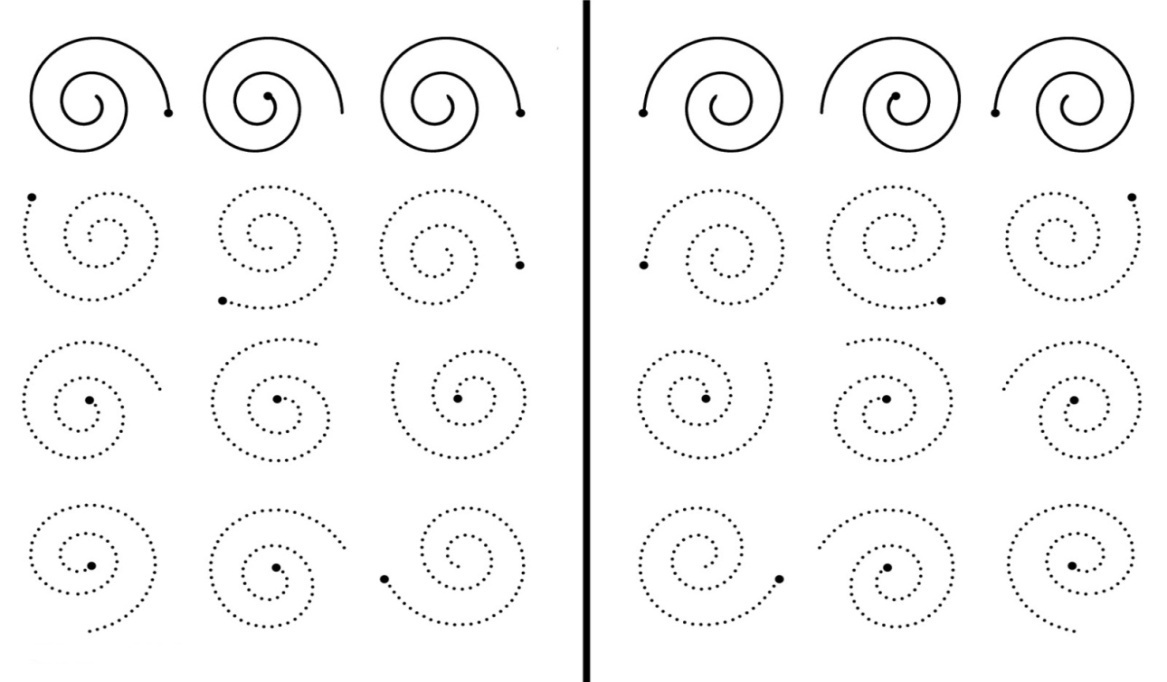 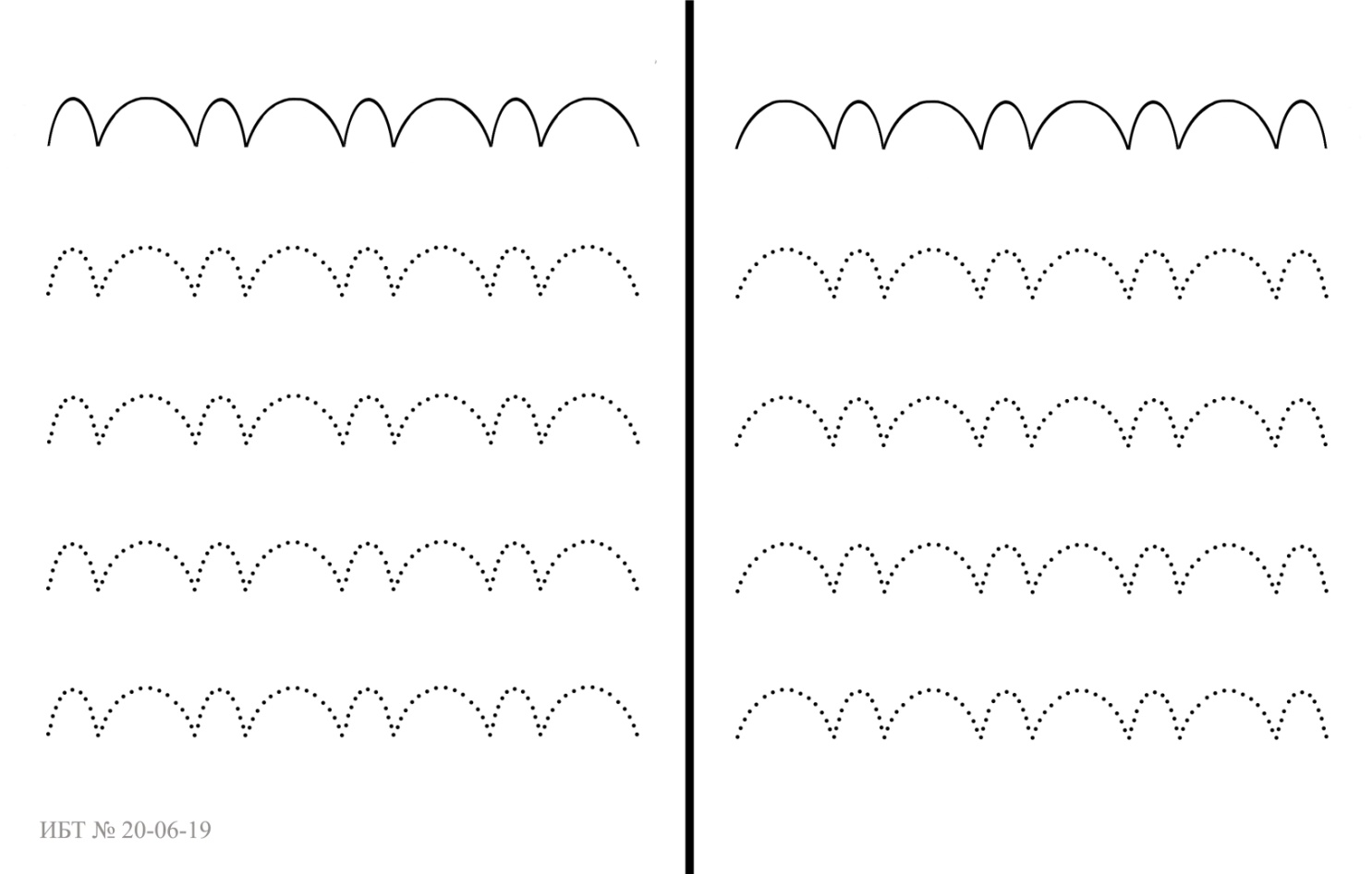 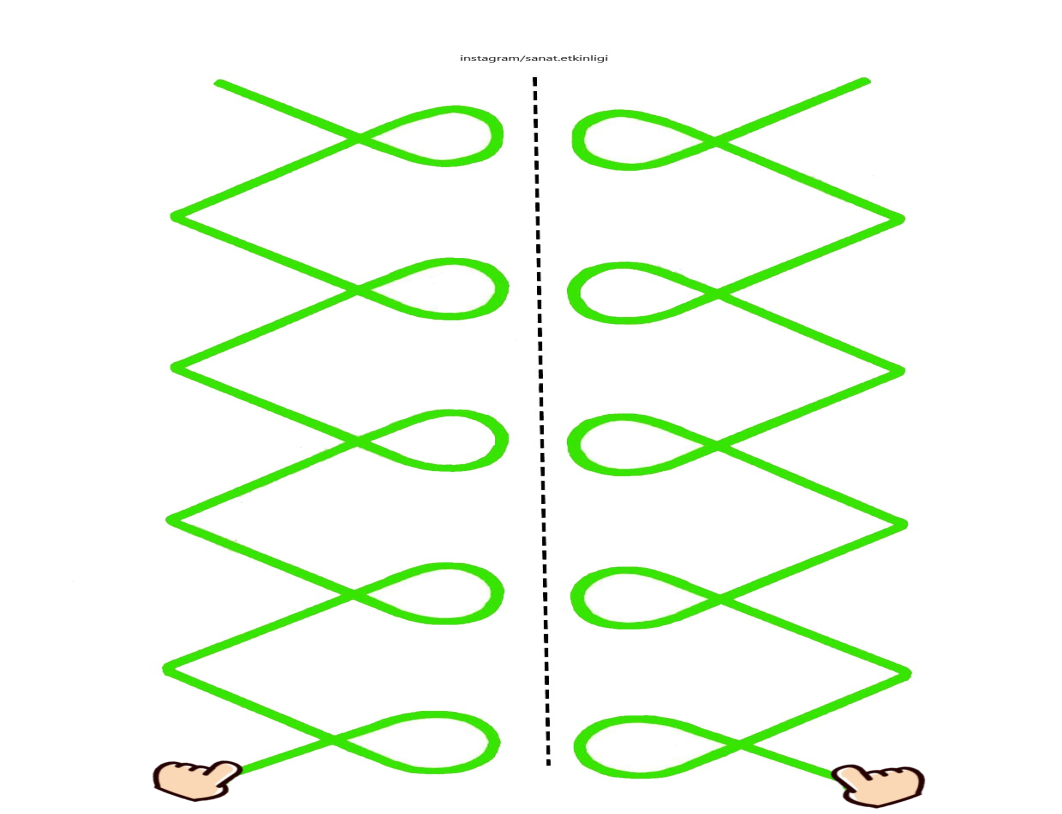 Спасибо ВСЕМ за творческую  работу!